School Financial Services
Webinar Training on FY2019 School Recognition Program
August 9, 2018
August 13, 2018
August 16, 2018
Donna C. Nester
Bureau Manager
dnester@mdek12.org
2
State Board of Education Goals  FIVE-YEAR STRATEGIC PLAN FOR 2016-2020
All Students Proficient and Showing Growth in All Assessed Areas
Every Student Graduates from High School and is Ready for College and Career
Every Child Has Access to a High-Quality Early Childhood Program
Every School Has Effective Teachers and Leaders
Every Community Effectively Uses a World-Class Data System to Improve Student Outcomes
Every School and District is Rated “C” or Higher
3
Statutory Reference
MS Code 37-19-10
Section 4 – “School recognition awards must be used for nonrecurring salary supplements to the teachers and staff employed in the school receiving the financial award. Any nonrecurring salary supplements paid to teachers and staff shall be prospective, shall be paid over the remainder of the year, and shall not be considered part of the local supplement. For contracted individuals, there shall be an amendment to the existing contract.”
Section 5 – “School recognition awards shall not be used for administrators.”
4
[Speaker Notes: This one paragraph is all that was provided for the program. So we did reach out to the legislators and ask for more details and guidance.  The following discussion is based on the guidelines that were provided to MDE.]
Funding for FY2019
$25,251,494 was appropriated during the 2018 Legislative session to be dispersed during the FY2019 school year.
5
[Speaker Notes: So, remember we are working with 3 different years of data or information:
1 – the year of the test results
2 – the year of the legislative session that determines the appropriation
3 – the year the funds are awarded]
School Eligibility
Based on the Accountability ratings from 2016-2017
Schools that were an “A” receive $100 per ADA
Schools that were a “B” receive $75 per ADA
Schools that improved a letter grade receive $100 per ADA

   	From “F” to “D”
 	From “D” to “C”
 	From “C” to “B”

Schools cannot receive more than one award
6
[Speaker Notes: If a school was an A in one year and remained an A in the following year, they will receive $100.
If a school was a B in one year and remained a B in the following year, they will receive $75.
If the school improved from a B to an A, they will receive $100.  You will notice that that distinction is not on the “improvement” section, but that is only because the award for an A is already $100.  

Additionally, that is why there is a distinction that a school can only receive one award type.  In the beginning there were some questions about receiving the “letter grade” award and the “improvement” award.]
Guidance
The Legislature provided guidance on the implementation of the program.
Code the revenue to Fund 2020 – School Recognition Program Fund; Revenue Function 3290.
PERS should not be withheld according to 25-11-103(1)(k) Earned Compensation and PERS regulation Chapter 65-104(d).
Worker’s Compensation amounts should be covered by the district.
7
[Speaker Notes: We did request a change on the worker’s compensation issue during the session, but it was not addressed. If you would like to see a change to this requirement, you should contact the education chairmen.

I would also make note of the PERS regulations, especially as it relates to the reemployed retirees.  The rules are different for them.]
MDE Responsibility
MDE shall submit the calculation of the School Recognition Program to the Legislature, based on the Accountability results for each school.
Upon appropriation of the program, MDE will notify districts of the eligible schools and the gross award amount.  
MDE will provide guidance on the implementation of the program.
Upon receipt of the signed district response forms, MDE will schedule payments to the districts in October or November via electronic deposit.
8
[Speaker Notes: Mostly, we try to stay out of it.]
District Responsibility
Notify all eligible schools to form a teacher committee.  Administrators cannot be on the committee. (Suggest forming committee by August 30)
Determine a deadline for the teacher committee to complete the response form and return it to the Superintendent/designee.  The response forms must be kept on file in the business office.  Do not send these forms to MDE.
Determine the list of eligible staff at each eligible school.  Explain the list to the committee.
Calculate the employer share of the FICA (7.65%) cost to arrive at the net award amount for each eligible school.   (Gross amount/1.0765)
Provide each teacher committee a “Teacher Committee Response Form” (Form A) containing:	The school name
			The net amount of the award
			The number of certified staff at that location eligible to receive the award
			The names of the staff
9
[Speaker Notes: When you explain the eligibility list to the committees, make sure they are aware of your methodology.  Whether teachers are on two lists or whether they only show on the “old” school, or the “new” school.  Explain why new teachers are shown.  That is because this is meant as both a REWARD and an INCENTIVE.

When calculating the FICA, remember to DIVIDE the gross amount. If you multiply the amount will not match and you will end up short 
$10,000 gross amount will calculate a FICA amount of $710.65 to be withheld.  The net award of $9,289.35 would be paid to employees and the $710.65 will be paid to feds, leaving you balanced at $10,000 total payout.

If you multiply, you will calculate the net award at $9,235.  when you pay the employees that amount and the FICA amount of $710.65; you total payout will only be $9,945.65.  Ultimately it would be the employees who are shorted and you may owe the balance of those funds back to MDE.]
Teacher Committee Response Form (Form A)
10
[Speaker Notes: This is a copy of the form that the Committee will receive.  The district should complete all of the sections highlighted.

If you need to expand the section where the employees are listed, you can add as many lines as needed.

You can also expand the section for the Committee names.

If you choose to make up your own form, that is fine as long as these elements exist.

As an alternative, you could simply attach a listing of employees to this form.  Just be sure that if the committee choose to issue different amounts to employees, that there is room to accommodate that on your list.

This information is provided to ensure that no one is accidentally overlooked.  Hopefully, the district has accounted for everyone and by listing them and putting the total number on the form, it provides a bit of a check point.]
District Responsibility cont.
Prepare a District Response Form (Form B) including a section for each school receiving an award.  The Superintendent should sign the form.  Submit to MDE via SharePoint on or before October 1.  Place in the FY19/District Forms folder.
If MDE does not receive the form by October 1, all eligible staff at the schools will receive an equal share of the award.
Prepare supplemental contracts should be prepared for each employee receiving an award.
Obtain Board approval of the supplemental contracts.
Award payments in a single payroll, utilizing the standard electronic deposit method.  
Payments must be made to employees prior to December 1, 2018.
11
[Speaker Notes: The October 1 date is given to allow MDE time to process the request for the funding. Our goal is to distribute the funds to the district before the end of October.

If the district fails to submit the forms to MDE by Oct. 1, then MDE will issue a letter to the Superintendent directing the employees to receive an equal distribution of the award.

Examples of language to use for supplemental contracts will be supplied to all districts.  

Many districts are planning to make the award prior to Thanksgiving holiday, but not combined with November payroll.]
District Response Form (Form B)
Repeat this section for each school in your district receiving the award
Superintendent should sign once for all schools
12
[Speaker Notes: On this form, you should copy and past the red outlined section for each school receiving an award.

The date of the payment and the supt signature needs only to appear once.]
Eligible Teachers & Staff
The award shall be paid to the current staff of the eligible school.  Staff who have retired or left employment in the district are no longer eligible for the award.
The district may choose to place staff on an eligibility list of a school based on where they were teaching during the test year.  
Eligible staff shall include all certified employees who are required to hold a license issued by the MDE, such as teachers, counselors, librarians, instructional coaches, etc.
Staff at Alternative Schools, CTE locations, and Early College locations should be included with another school in the district for eligibility. (The ADA was included in calculation.)
Awards may not be paid to Administrators or Principals.
13
[Speaker Notes: This first item is to prevent the district from having to track down employees.  Additionally, since payroll is made by EFT, you would also have to track down bank information.

No requirement to do that, but it is an option.  

It would be important to communicate to your committees how the district is determining the eligibility so that confusion doesn’t exist.  As long as the employees are counted somewhere, the district has met their obligation.  How the teacher committees determine to pay the awards is another matter.

Following the program end last year, we discovered that some districts did not include their instructors from sites such as CTE or Alternative.  The ADA for all students have been used in determining the awards, so those instructors should be added to a location.  It is a district decision on how that is done, but this would be no different that central staff or staff that serve multiple locations.]
Teacher Committee Responsibility
Determine which eligible employees will receive the award and the amount of the award.  Do not add names to the list.
The amount may be distributed equally among eligible employees or based on some other methodology as determined by the committee.
If the amount is distributed equally among all eligible employees, then amounts do not have to be written by each employee’s name.
Provide names of committee members on the bottom of the form.
Sign, date, and return the form to the Superintendent/designee by the district deadline.
14
[Speaker Notes: Committees can only decided how to divide the funds between the names on the list given to them.  They should not be adding names to the list.  If they want to remove someone from the list, they would do so by placing a $0 by their name.

They should provide their names and signatures on the form.  This provides a little security for the district that the decisions were actually made by the committee and not the district.  

Must they vote or be unanimous on the decisions?  No, but somehow they have to arrive at a final decision to be turned in to the district.  If someone wants to vote “no”, they can indicate that on the form.]
Teacher Committee Response Form (Form A)
Example #1
Committee decides to distribute award evenly
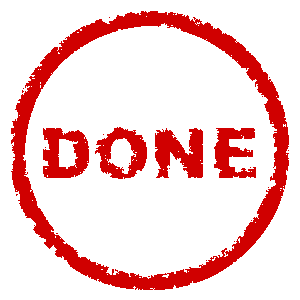 25
$400.00
Print names                               Sign & date form
15
[Speaker Notes: Now we will cover a couple of examples of the committee response forms:
In this example, the school is receiving $10,000 net award and there are 25 employees listed as eligible.

Committee decides to make an even distribution among all employees.
They would indicated the total number in the first block
Circle the “yes”
And provide the amount each employee is to receive.  In this example, that is $400

They do not need to complete the amount per employee, as long as the math works out!  You may want to double check that when you receive the form.  

Some district have reported that they actually do the math for the committee and provide them support during the “decision” phase.  I do not see a problem with that as long as they sign the form once the amount is determined.]
Teacher Committee Response Form (Form A)
Example #2
Committee decides to distribute various award amounts
Number may be all or less than number of names on the list.
15
25
Committee must complete the amount for 15 names, and $0 for the remaining 10 names.
Committee must complete the amount for every name on the list.  Even if the amount is $0.
$4,000.00
$0
$400.00
$1,400.00
Print names                               Sign & date form
16
[Speaker Notes: In this example, the committee has chosen to distribute different award amounts.
In that example, they would provide the total number of employees receiving the award, which is the entire list of 25.
They circle the “NO” and they leave the next block empty since it is not the same for every employee.

In the employee list section, they would now need to provide the amount that each employee will receive.  Again, this a protection for the district.  If the committee decides the amount, then they should provide the details on the form.  We do ask that they indicate the $0 on anyone not chosen for an award to ensure that no one was accidently left off.  You will want to double check this section carefully upon receipt.  If it appears there are errors, call the committee back together to address it.

Then they would sign and date the form.

If they chose to award the amounts to fewer people than is provided on the list, then that total would be reflected and the listing of employees would definitely show some $0 entries.]
Questions
Please indicate on the screen if you have a question and I will unmute your microphone.
Common questions:
Can re-employed retirees receive the payment? Yes, but the district must pay the employer share of PERS cost with local funds. It does affect their PERS limitation on annual earnings, and as such, their contract for the current year.  Recommendation: speak with them individually before placing them on the eligibility list.
Can centralized employees  or employees serving multiple locations be included? Yes.  District decides how to include them.
Can part-time staff be included? District decision.
Can a principal receive the award if they were a teacher during 2016-2017?  
Do new employees receive the award? They are eligible.
Can this payment be made on a separate payroll? Yes.
What if employee receiving award leaves employment before payment is made?
       Use best judgement.
Must the award forms be approved by the Board? Not necessarily.  Either the award
       forms, a summary list, or the supplement forms should be approved.
17